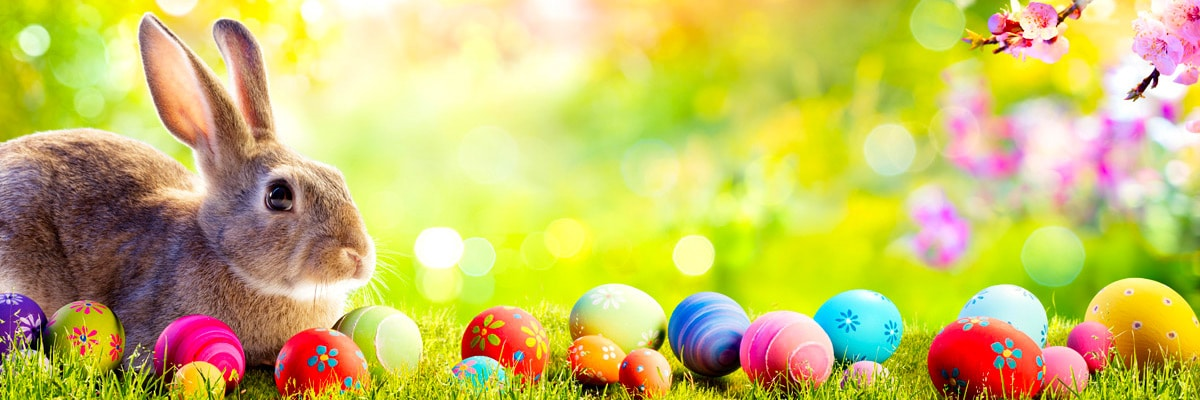 Wielkanoc
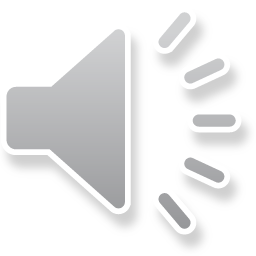 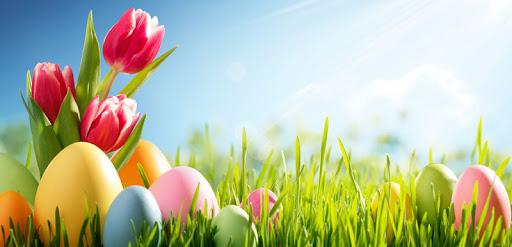 Wielkanoc to najstarsze i najważniejsze 
święto chrześcijańskie
 upamiętniające zmartwychwstanie
 Jezusa Chrystusa, 
obchodzone przez kościoły chrześcijańskie
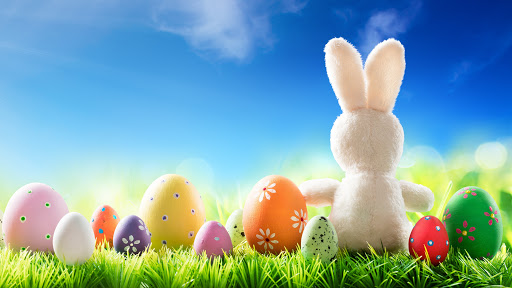 Wielkanoc to święto ruchome – rozpoczynające się
 według tradycji już w Wielką Sobotę.
 Najwcześniej może wypaść 22 marca, 
najpóźniej zaś 25 kwietnia. Jego data wyznaczana
jest na podstawie faz księżyca i zawsze wypada 
w pierwszą niedzielę po wiosennej pełni księżyca
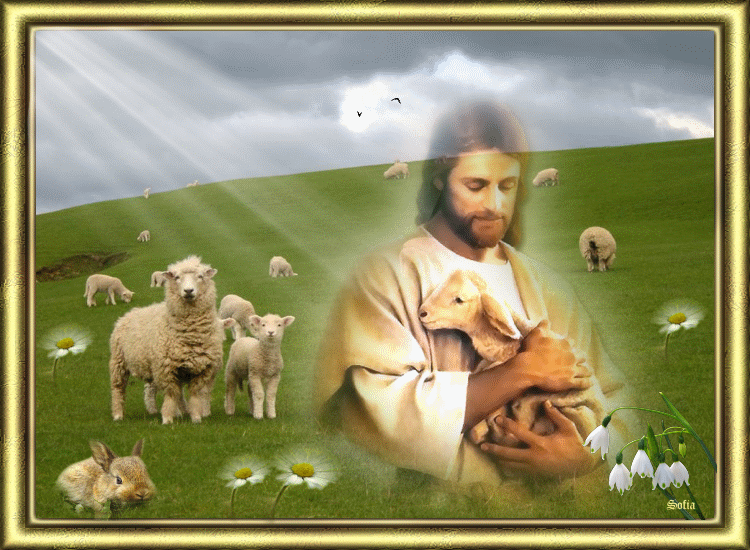 Polska nazwa „Wielkanoc” wskazuje, że jest to święto wielkiej nocy.
 Która to noc została więc nazwana wielką?
Została tak nazwana noc w czasie której Jezus rzekomo zmartwychwstał, 
a więc noc z soboty na niedzielę. Nazwa ta więc wskazuje,
 że głównym świętem chrześcijańskim jest dzień zmartwychwstania.
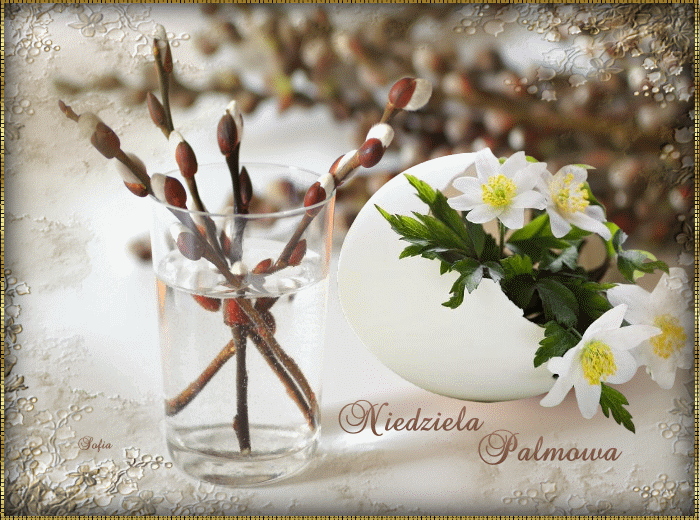 W  Niedzielę  Palmową  święcimy palmy  w kościele.
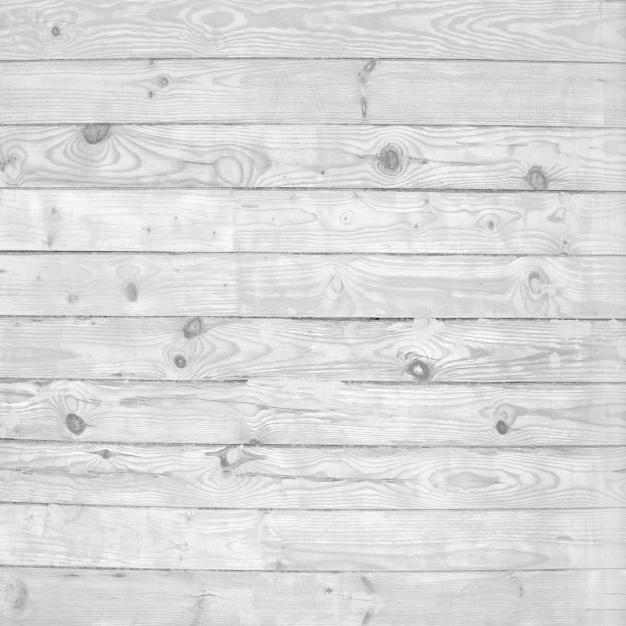 Skąd wywodzi się tradycja święcenia palm?
Dawno temu, kiedy Pan Jezus wjeżdżał na swoim osiołku do Jerozolimy, 
ludzie witali go i na jego cześć machali gałązkami z drzewa palmowego.
 Na pamiątkę tego wydarzenia ustanowiono Niedzielę Palmową,
 dawniej nazywaną  „Kwietną”  lub  „Wierzbną”,  
gdyż  gałązki  wierzbowe  pokryte baziami  zastępowały 
 w  Polsce  gałązki  palmowe.  Wierzbowe  bazie
 przystrajano   bukszpanem,   kwiatami   i   kolorowymi   wstążkami. 
Obecnie palmy, w zależności od regionu Polski wykonuje
 z kolorowych suszonych kwiatów i ziół , 
różnobarwnych kwiatów z bibułki. Największe palmy 
w Polsce wykonuje się na Kurpiach we wsi Łyse. 
Mają one nawet kilka metrów długości. 
 Poświęcone  palmy  wielkanocne  miały  chronić  ludzi,  
zwierzęta  i  domy przed  wszelkim  złem,  chorobami,  nieurodzajem.
 Poświęconą  palmę traktowano  z  wielkim  szacunkiem.
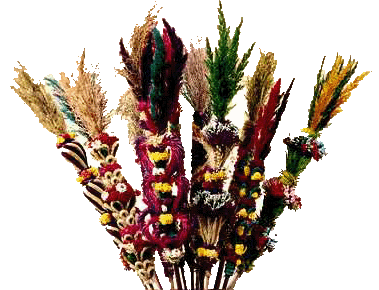 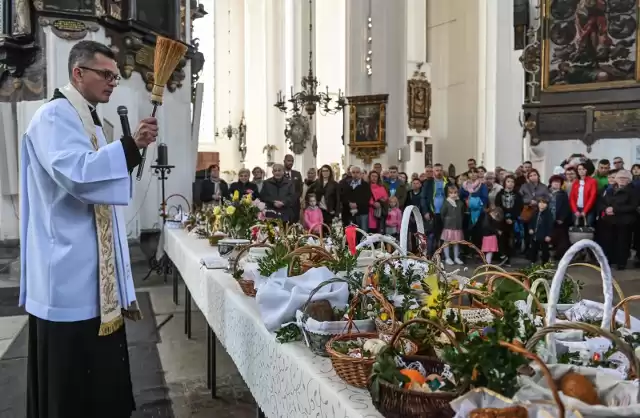 W Wielką Sobotę święcimy pokarmy w kościele
Święconka
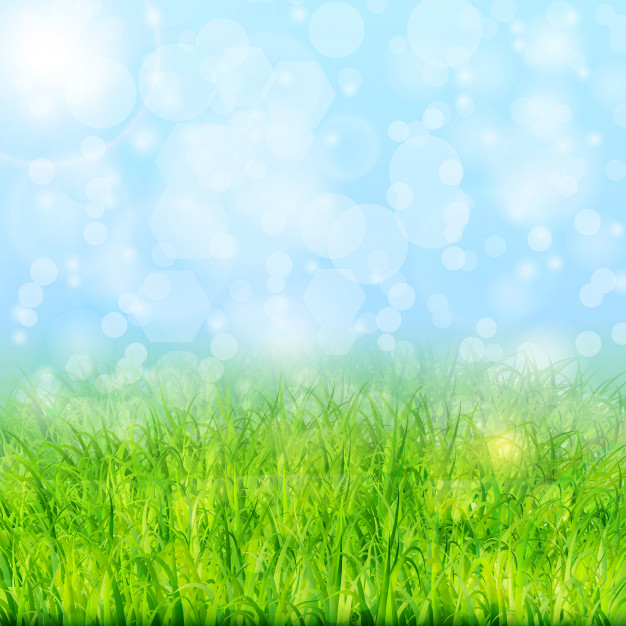 Na święconkę przygotowuje się koszyk wiklinowy lub z sosnowych korzeni. Wyścieła się go białą serwetką. Ozdabia zielonymi gałązkami bukszpanu, baziami, kwiatami. Są one symbolem zwycięstwa życia nad śmiercią. Pokarmy, które znajdują się w koszyczku będą poświęcone, należy więc zjeść je w czasie świąt. Skorupki jajek oddajemy do zjedzenia kurom, palimy je lub zakopujemy w ziemi. Serwetki i koszyczka, w którym była święconka nie używamy do innych celów
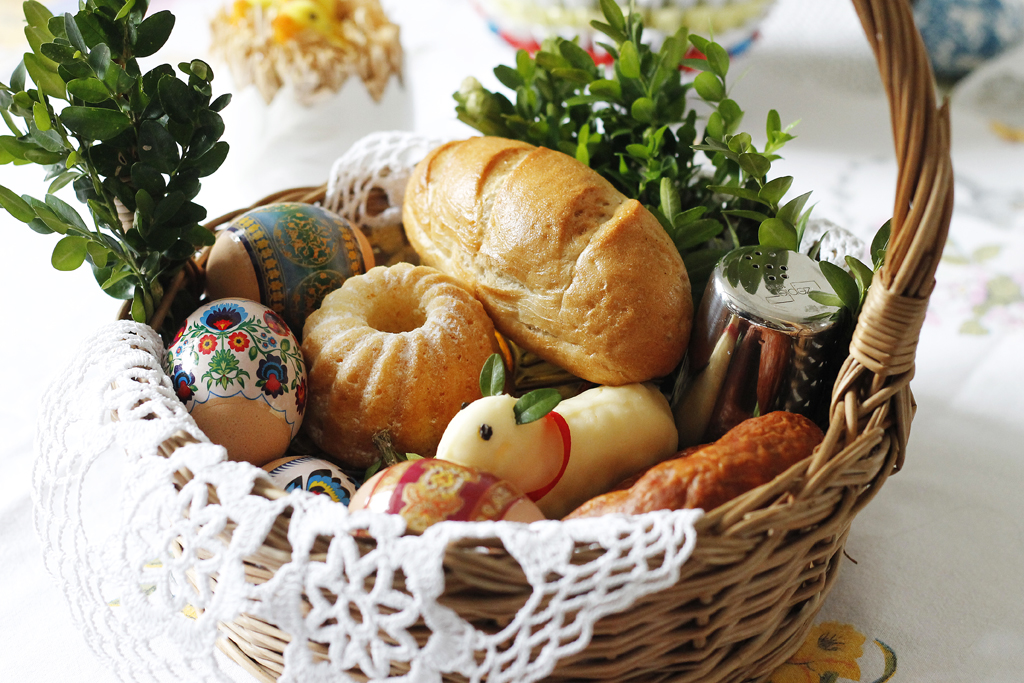 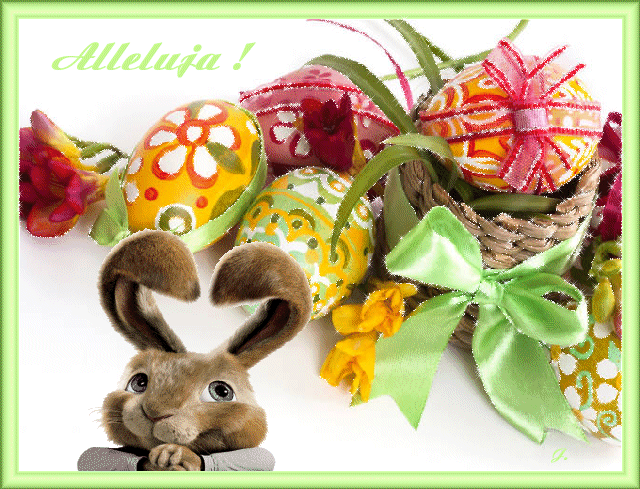 Co symbolizują pokarmy, 
które wkładamy do koszyczka?
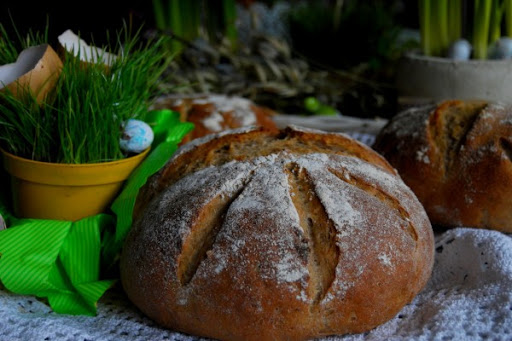 Chleb – symbol ciała Chrystusa
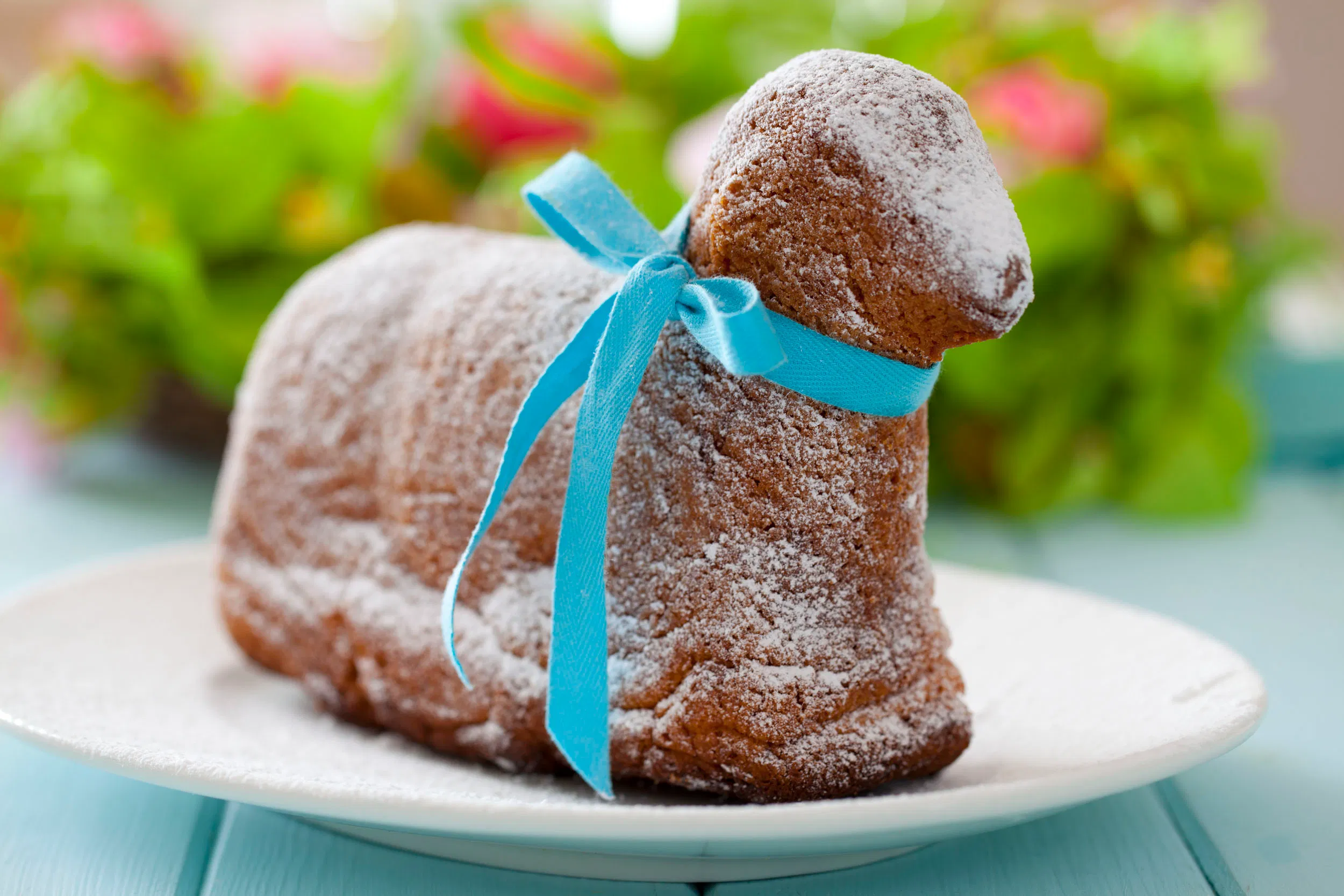 Baranek- symbol zwycięstwa życia nad śmiercią
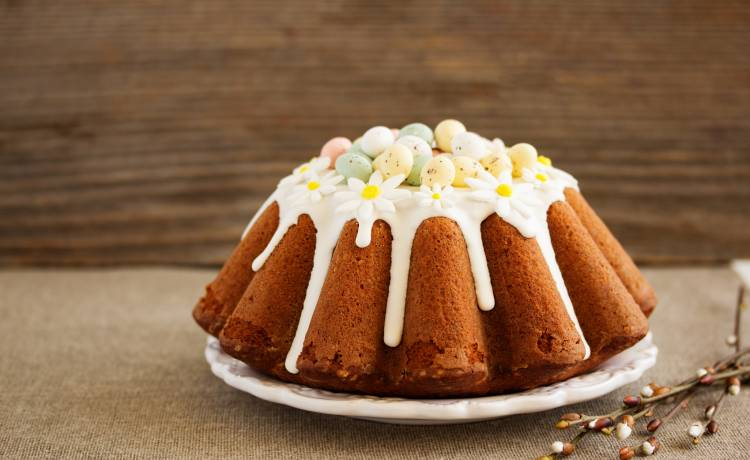 Ciasto- symbol doskonałości
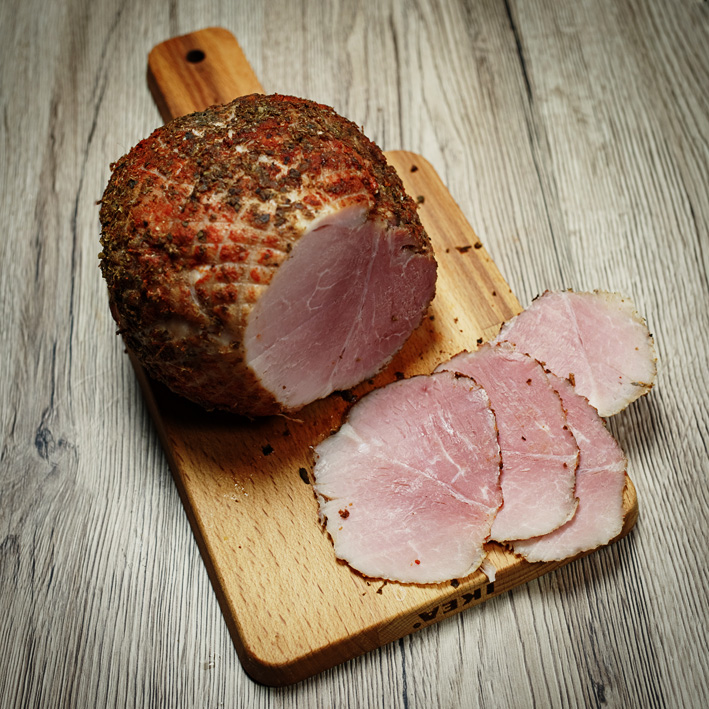 Wędlina – symbol zdrowia i dostatku
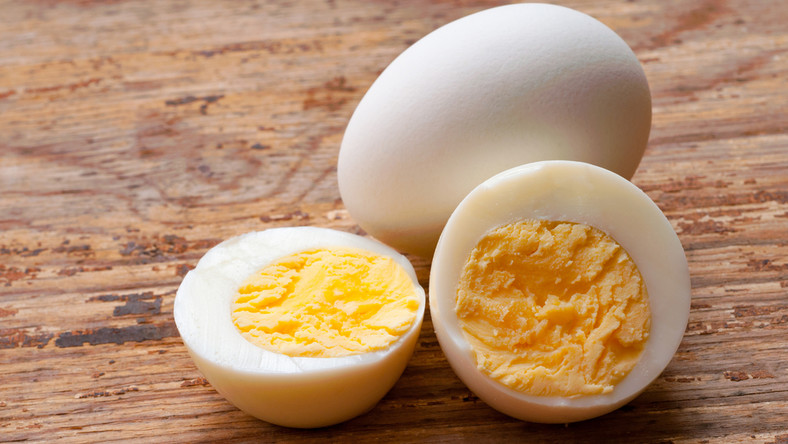 Jajko –  symbol odradzającego się życie
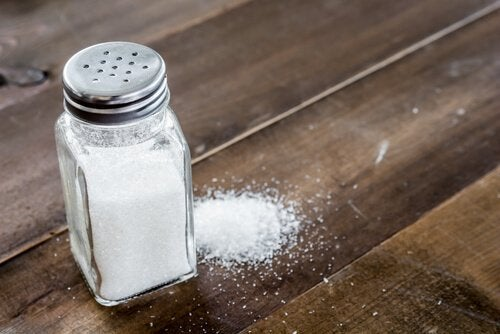 sól – symbol oczyszczenia i prawdy
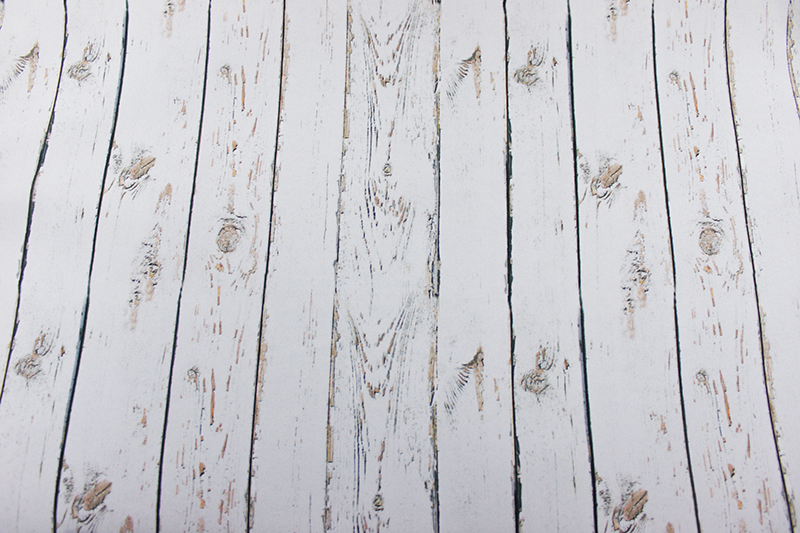 Wielkanocny stół już przygotowany. Na nim pisanki i baranek lukrowany.
Mazurki gotowe, stoją w pięknym rzędzie, kiełbasa i żurek na pewno też będzie.
Baba wielkanocna duża i pachnąca i owies zielony, co pędzi do słońca.
W koszyczku święconka i bazie w wazonie w świąteczny bukiet ułożone.
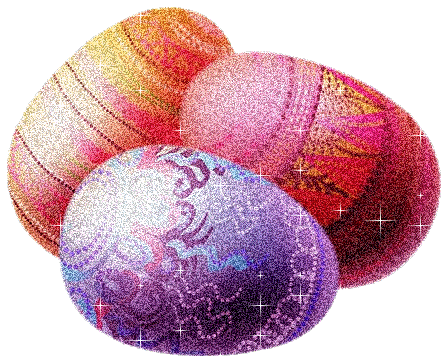 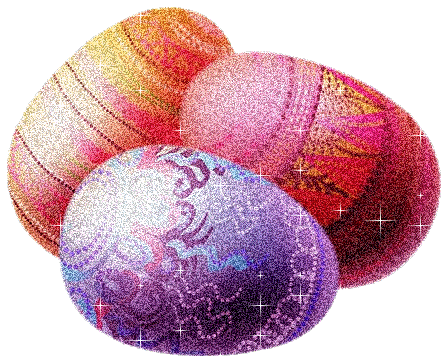 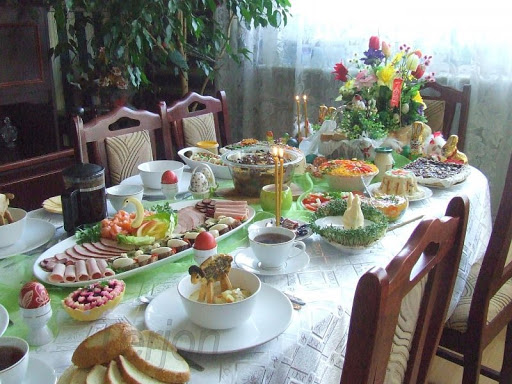 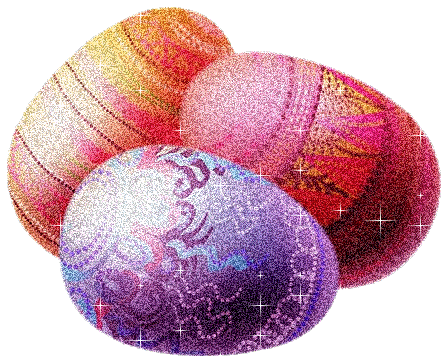 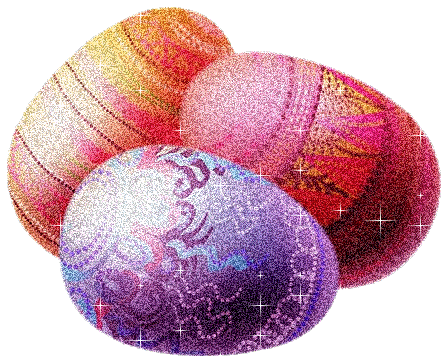 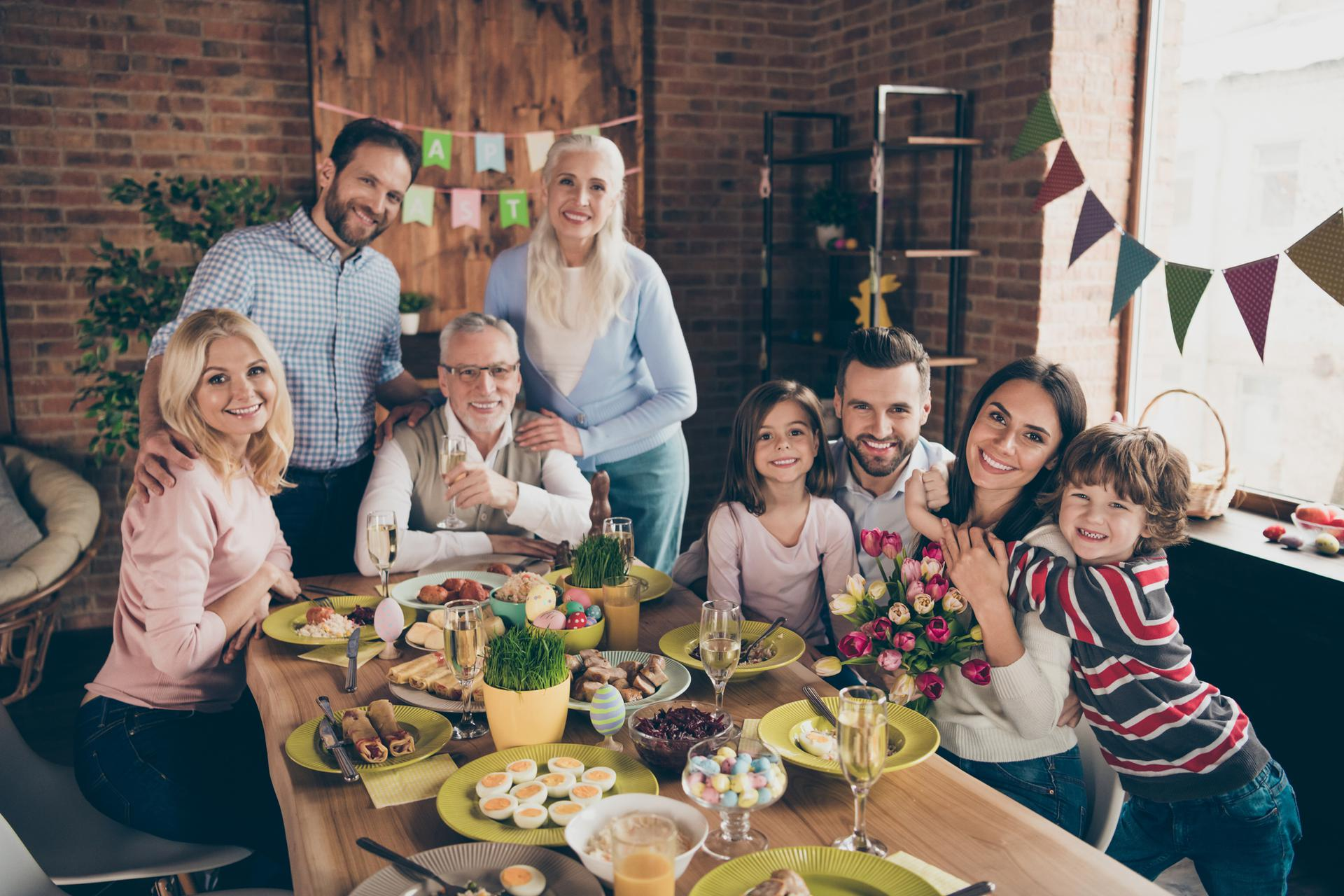 Świąteczne spotkania z bliskimi
Święta są czasem spotkań z najbliższymi. Wspólnie zasiadamy do wielkanocnego śniadania, dzielimy się jajkiem, składamy sobie życzenia,  zajadając się świątecznymi potrawami. Czas spędzony z rodziną jest bardzo ważny. W święta nikt nie powinien być sam.
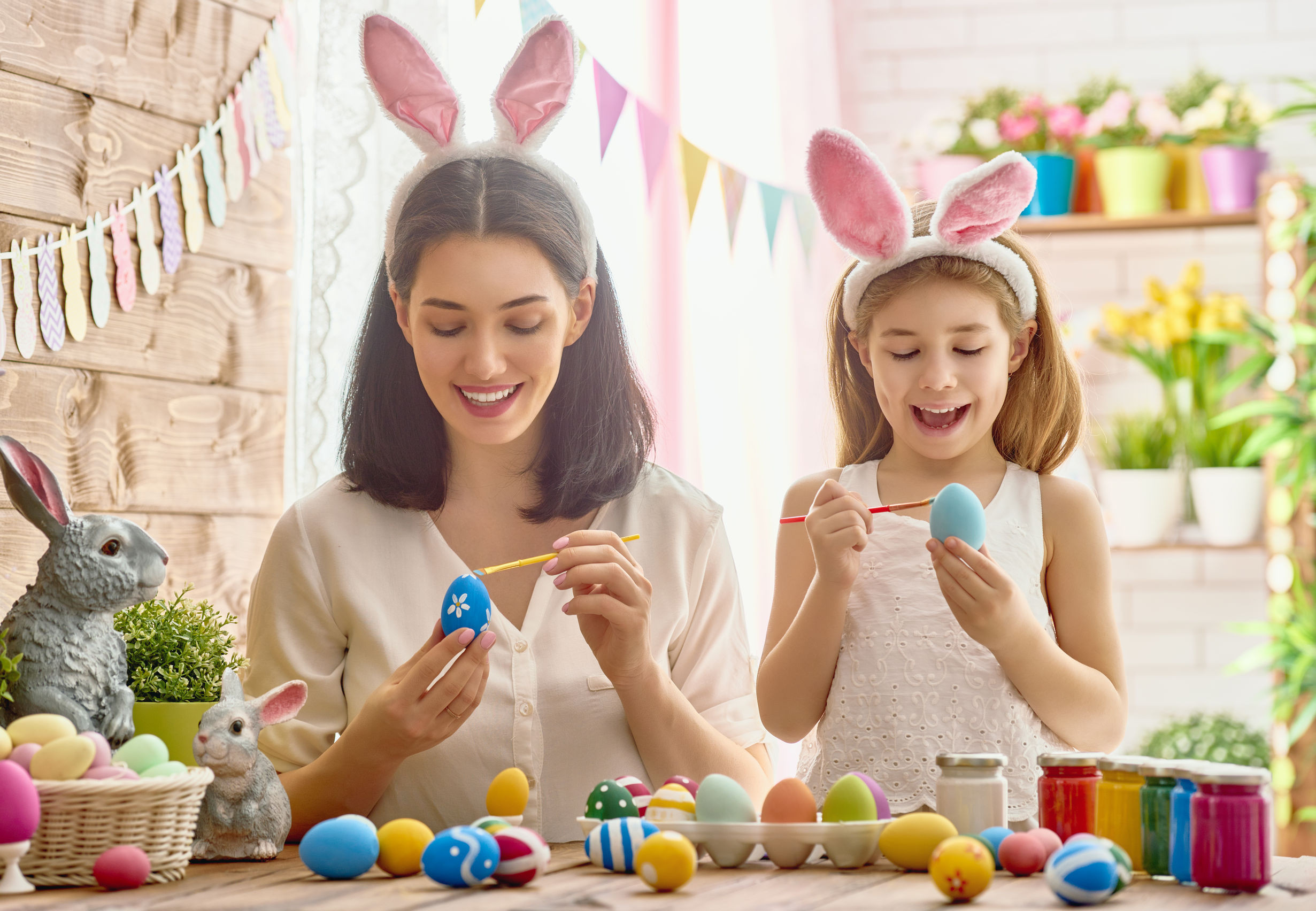 Tradycja ozdabiania jaj jest bardzo stara, jest ona ważnym elementem 
przygotowania do świąt wielkanocnych. Jest ulubioną czynnością dzieci.
Sposoby ozdabiania jaj wielkanocnych
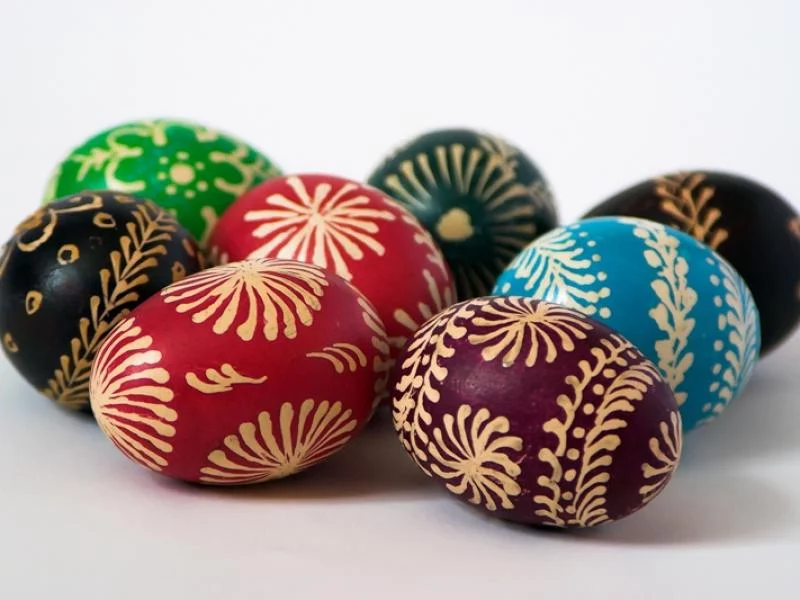 Pisanki
Na skorupce jajka roztopionym woskiem pszczelim rysuje się różne wzory. Wykonuje się to szpileczką umieszczoną w patyku. Następnie
zanurza się jajka w barwniku. W miejscu, gdzie jest wosk farba nie pomaluje skorupki. po wyjęciu jajka z farby, usuwa się wosk.
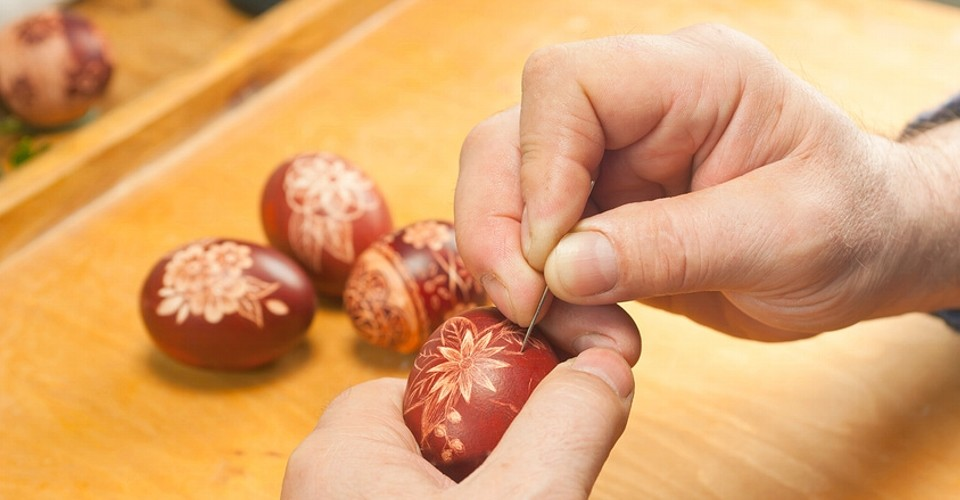 Drapanki
Na zabarwionym jajku wydrapuje się wzory ostrym narzędziem– szpilką, nożem
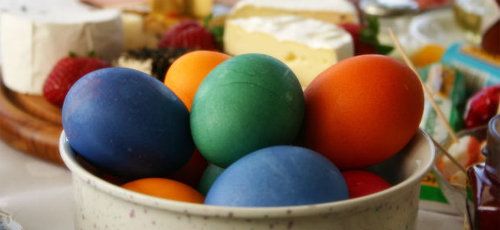 Kraszanki
Jajka gotuje się w wywarze z barwnikiem uzyskanym ze składników
naturalnych (np. łupiny cebuli) lub sztucznym.
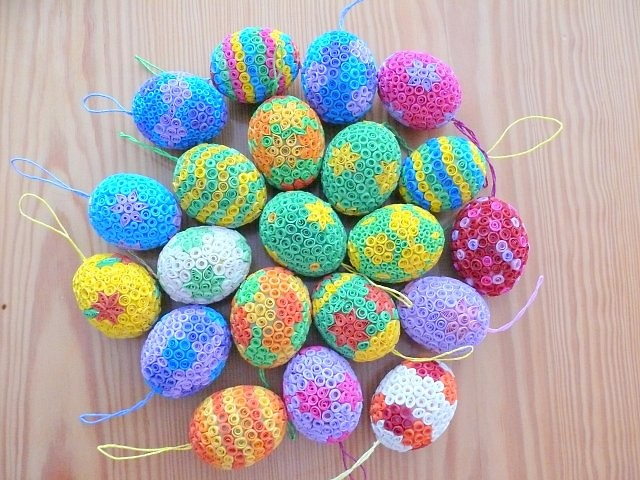 Wycinanki, nalepianki, oklejanki
Jajka ozdabia się wzorami wyciętymi z papieru
Szukanie prezentów od zajączka
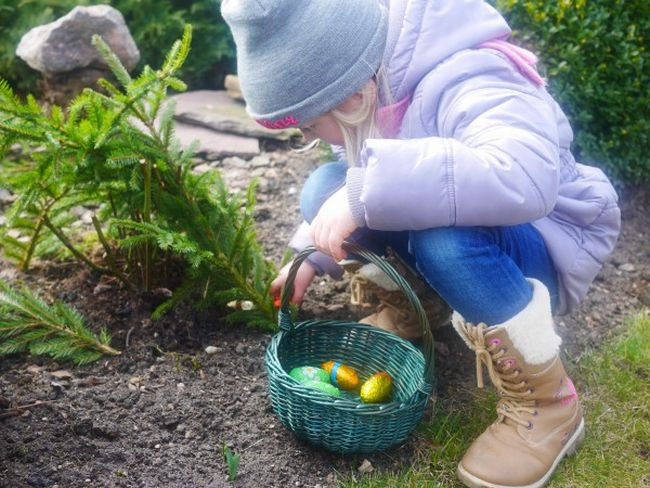 Zgodnie z tradycją, w Niedzielę Wielkanocną, czyli w pierwszy dzień 
Świąt Wielkanocnych, zajączek wielkanocny chodzi z koszyczkiem wielkanocnym 
i rozdaje prezenty - zazwyczaj drobne upominki lub słodycze. Po wielkanocnym 
śniadaniu najmłodsi szukają upominków ukrytych w tzw. gniazdkach.
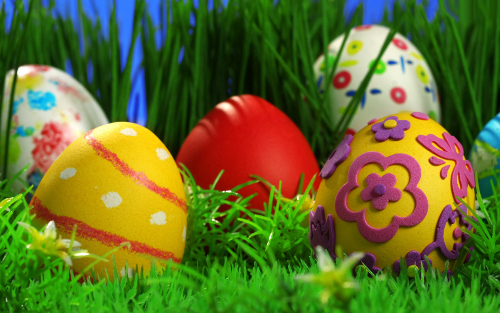 Co to jest:
kolorowe, malowane,
i kraszone i pisane,
na Wielkanoc darowane.
pisanki
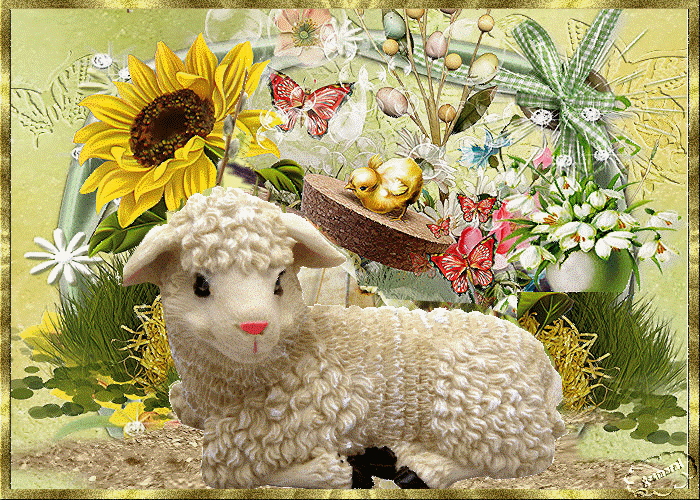 Ten prawdziwy na śniadanie
wychodzi na łąkę.
Ten cukrowy raz do roku
ozdabia święconkę.
baranek
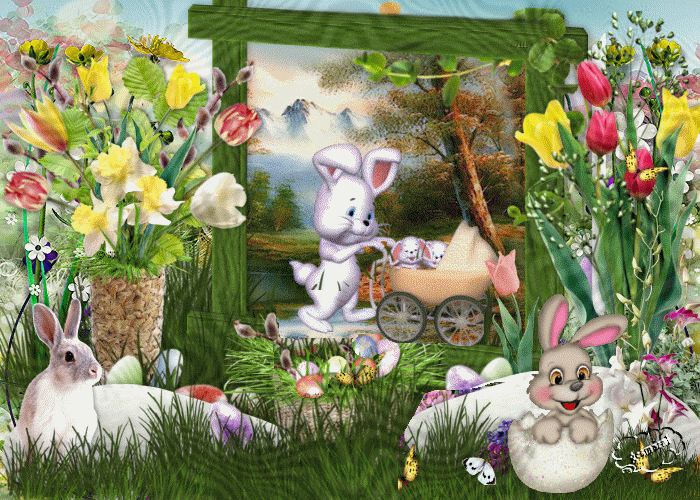 Ukrywa w Wielkanoc słodkości różne,
więc każde dziecko na niego czeka.
Zobaczyć go jednak - wysiłki to próżne,
bo on susami – kic! Kic! Ucieka.
Zając wielkanocny
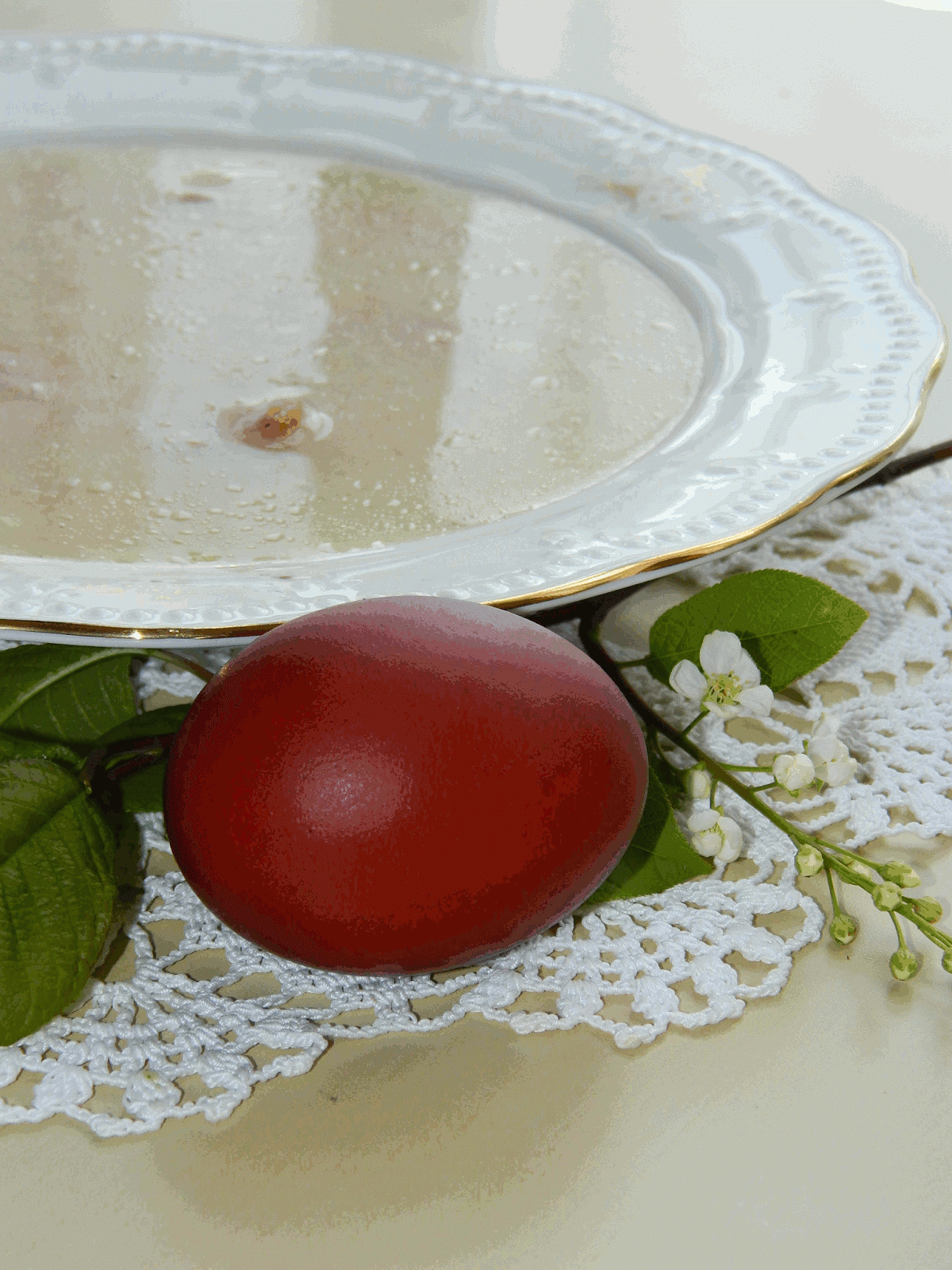 Wielkanocna zupa,
w niej kiełbaska pływa.
Jest tam też jajeczko,
żółte jak słoneczko.
żurek
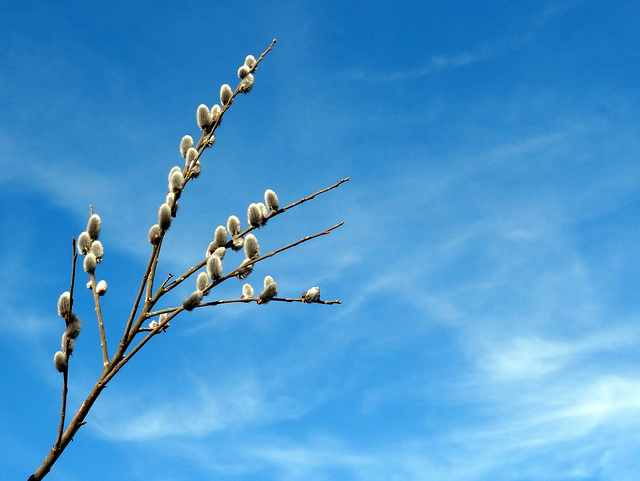 Co to za gałązka,
co kotków ma bez liku
i chociaż nie zamruczy –
miła jest w dotyku?
bazie kotki
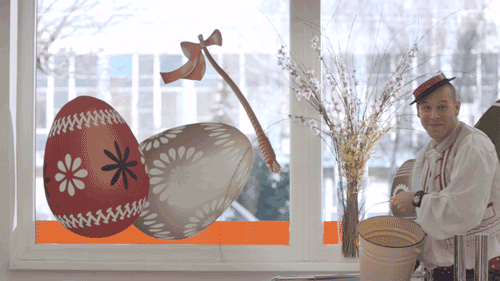 Jeden taki dzień
w całym roku mamy,
że gdy nas obleją,
to się nie gniewamy.
Śmigus dyngus
Mały, żółty ptaszek
z jajka się wykluwa,
zamiast piór ma puszek,
więc jeszcze nie fruwa.
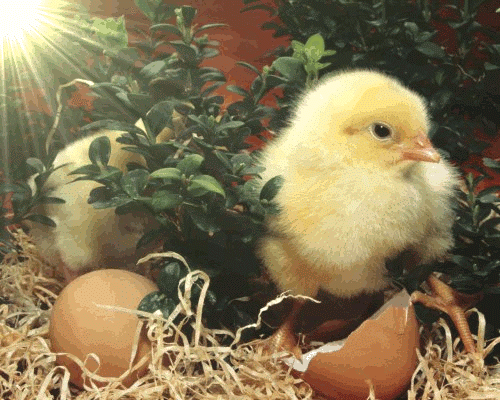 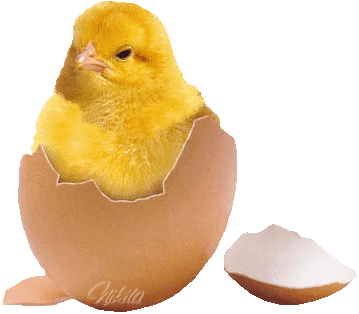 kurczak
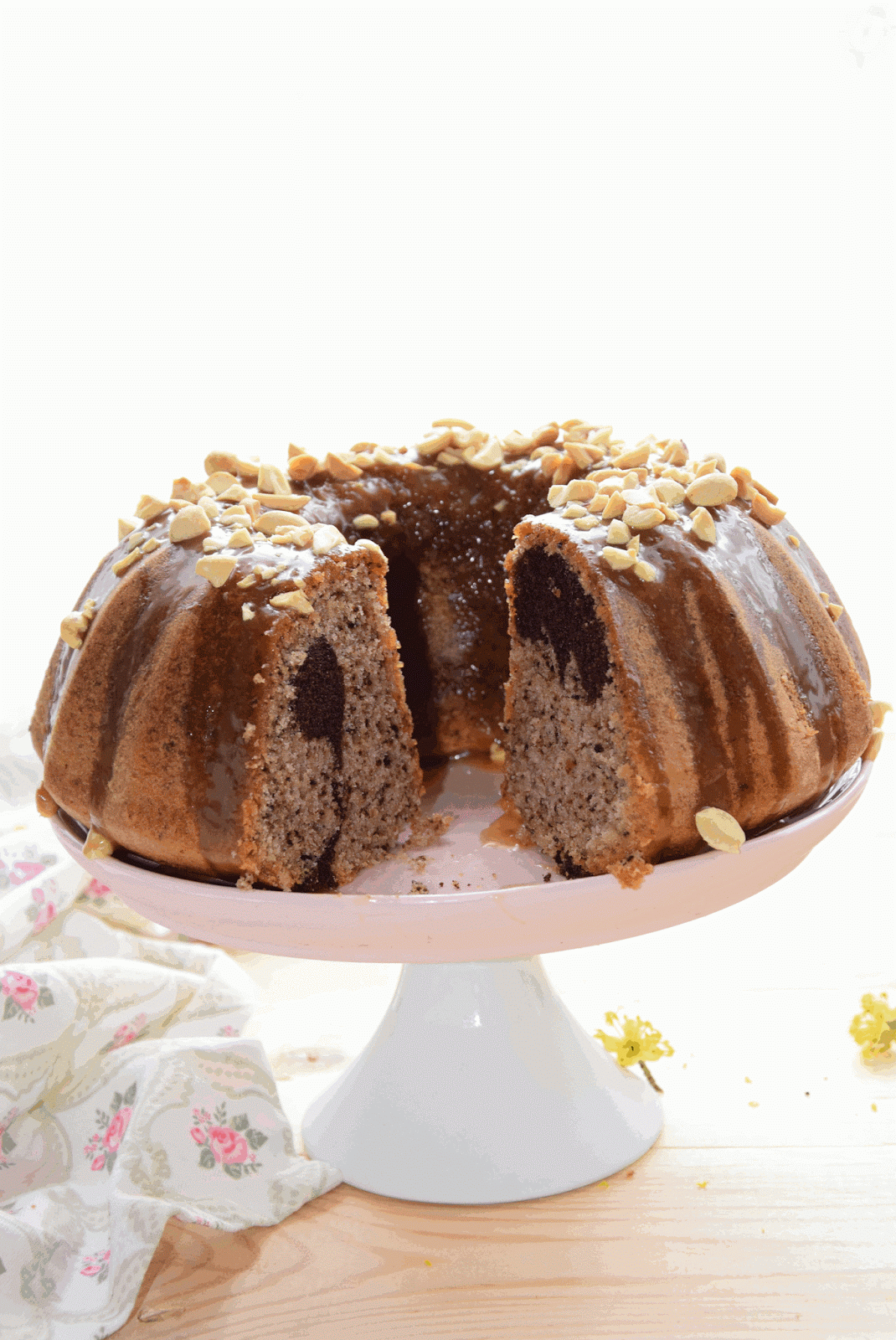 Wyrośnięta pani,
lukrem jest polana.
Na świątecznym stole
pyszni się od rana.
babka
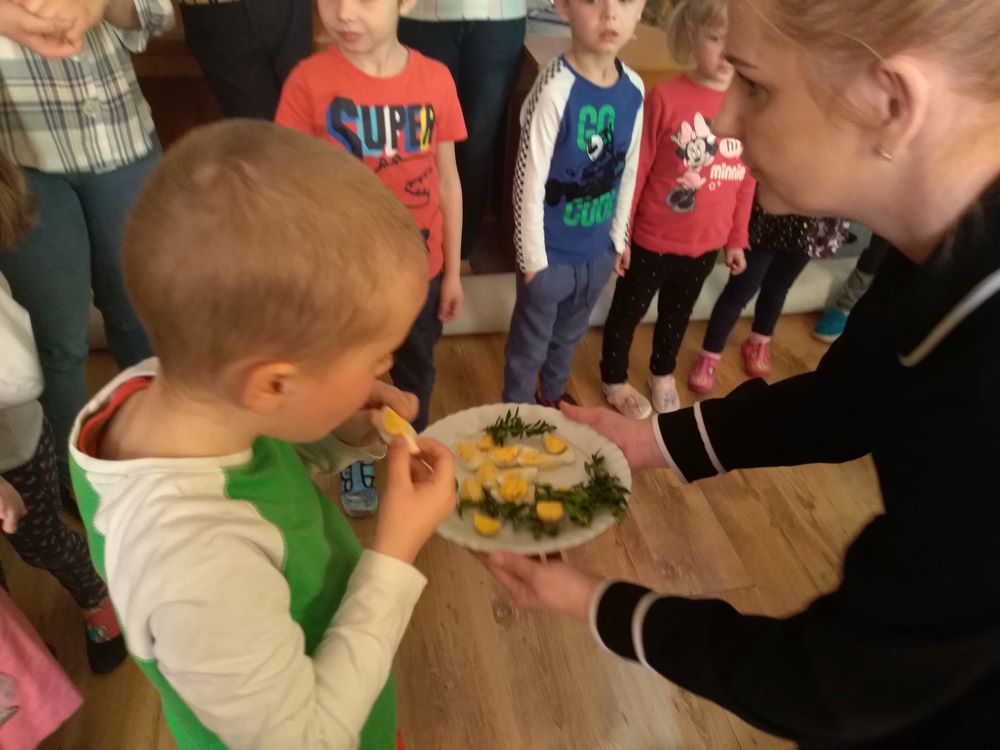 Kiedy się w Wielkanoc
jajkiem wymieniamy,
mówiąc miłe słowa,
bliskim je składamy.
życzenia
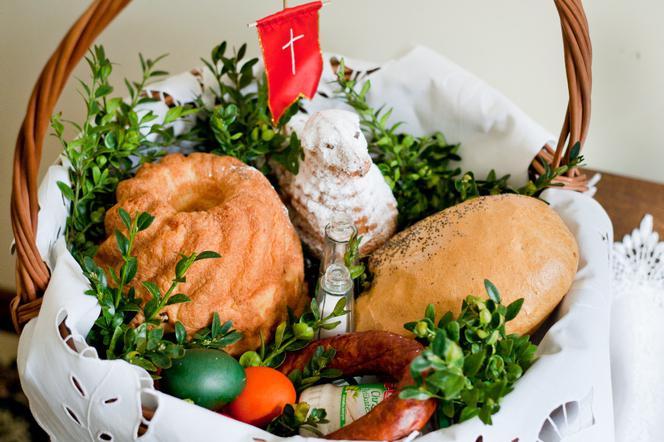 Wiklinowy koszyk
pięknie ozdobiony,
święconymi produktami
Po brzegi wypełniony
Święconka
Święcimy je na tydzień przed Wielkanocą.
 Są barwne kolorowe, zrobione 
z żywych gałązek wierzby, bazi, 
bukszpanu, lub sztucznych kwiatów.
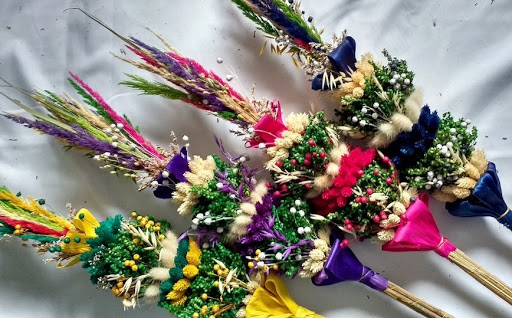 palma wielkanocna
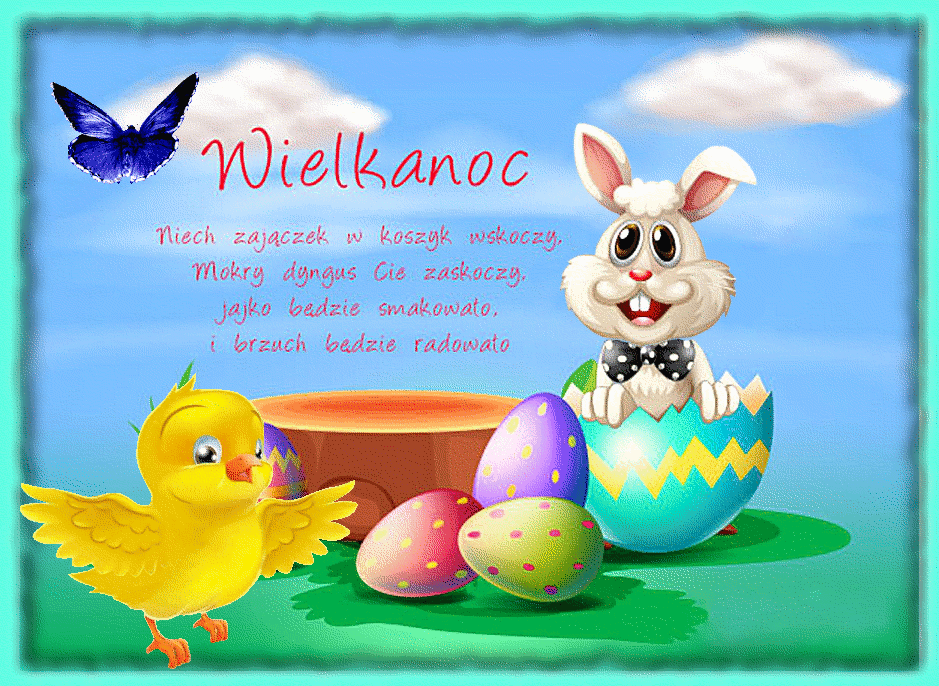 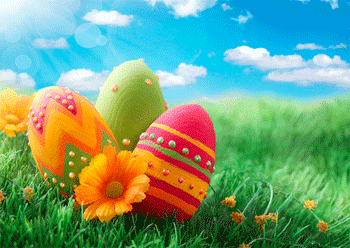 Quiz wielkanocny
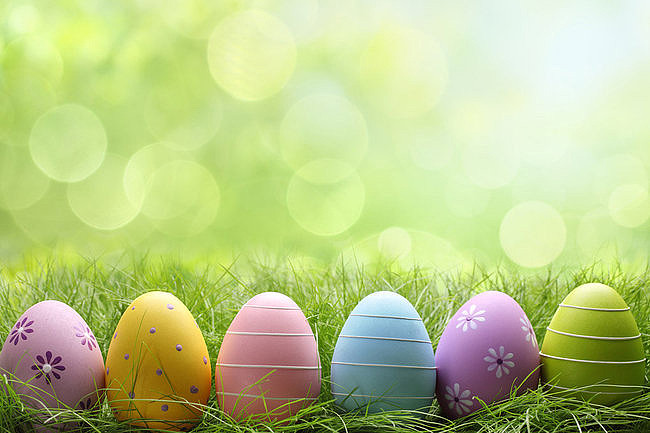 Kiedy święci się palmy?
W Wielką Sobotę

W Niedzielę Palmową - tydzień przed Wielkanocą

W Niedzielę Wielkanocną na uroczystej porannej mszy
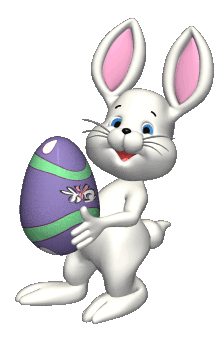 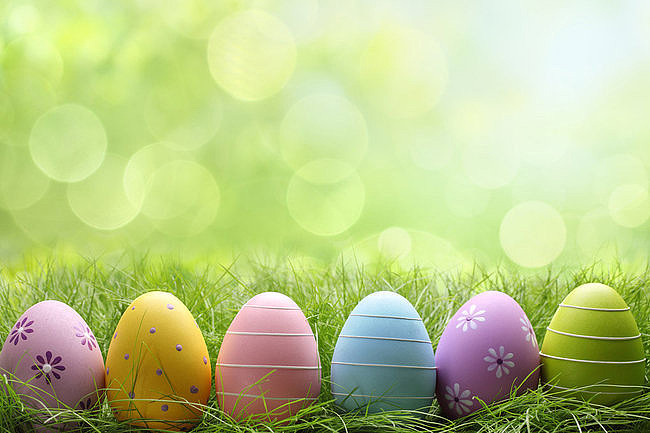 Co wkładamy do koszyczka wielkanocnego?
Palmę, wodę do poświęcenia i prezenty od zajączka

W symbolicznej ilości to, co znajdzie się na wielkanocnym stole – 
jajka, chleb, baranek, wędlina, sól i pieprz, chrzan

3. Czekoladowego zająca i cukrowego baranka w towarzystwie palmy
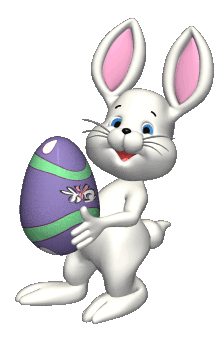 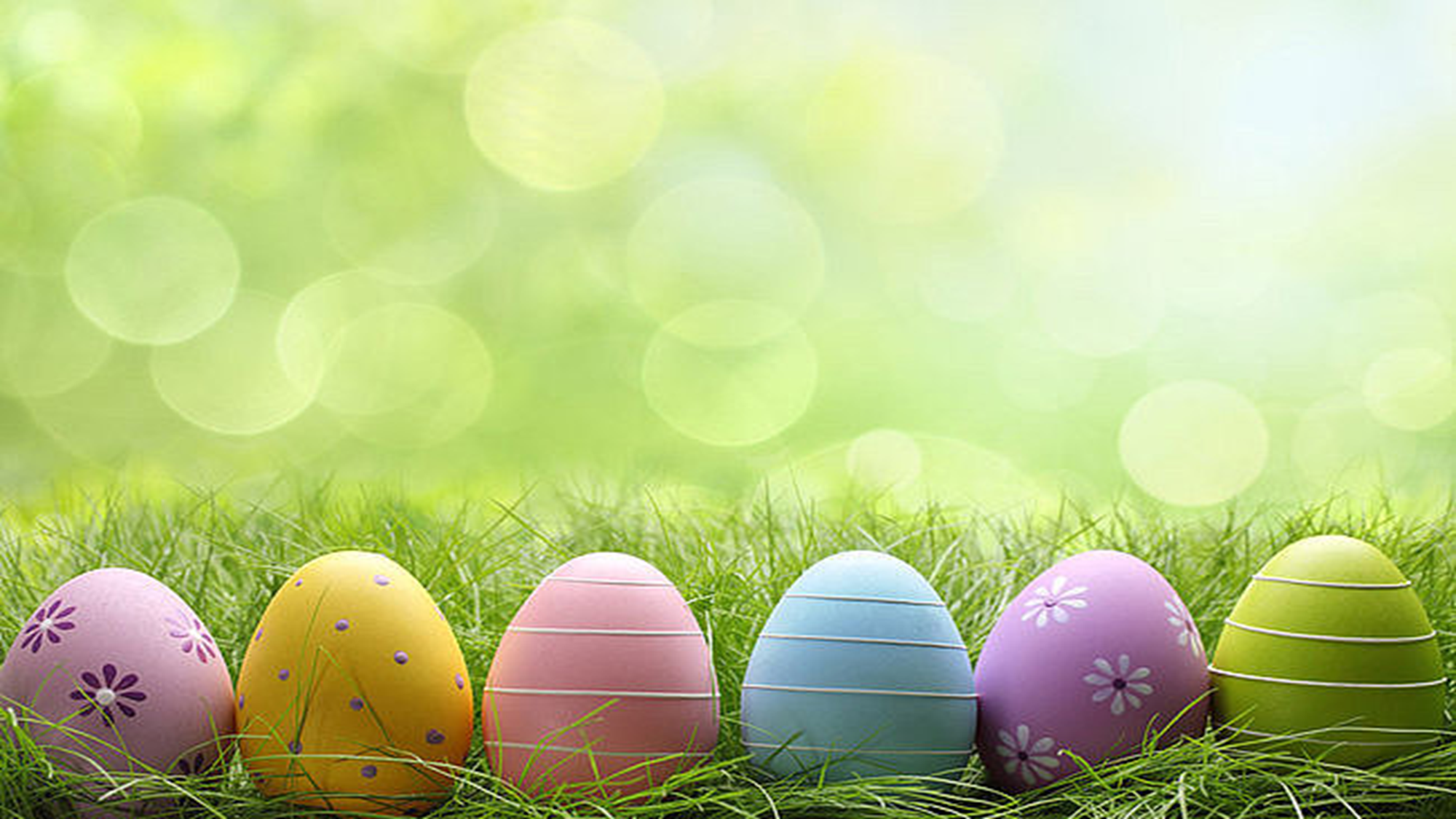 Do zwierzątek wielkanocnych nie należy:
zajączek

baranek

wąż
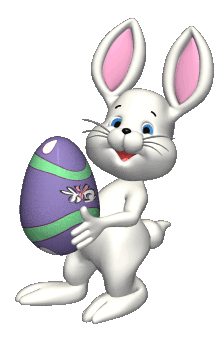 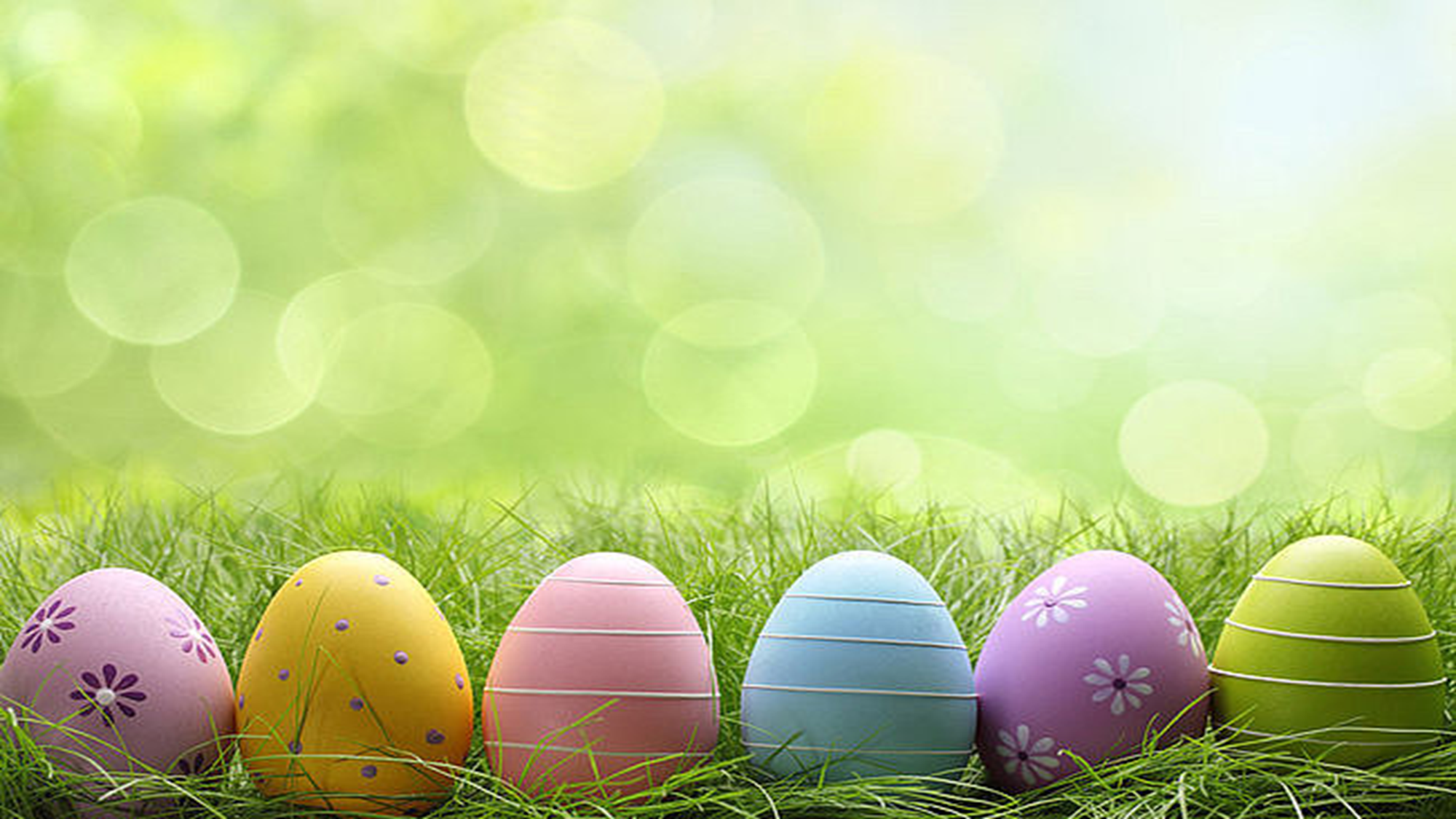 Kraszanki to:
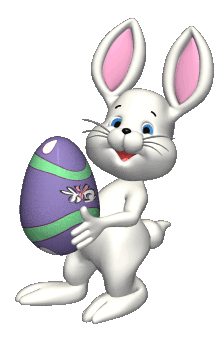 jajka pofarbowane na jednolity kolor, kiedyś wyłącznie naturalnymi metodami

jajka zdobione woskiem i potem farbowane

jajka, na których wzory są wydrapane ostrym narzędzie
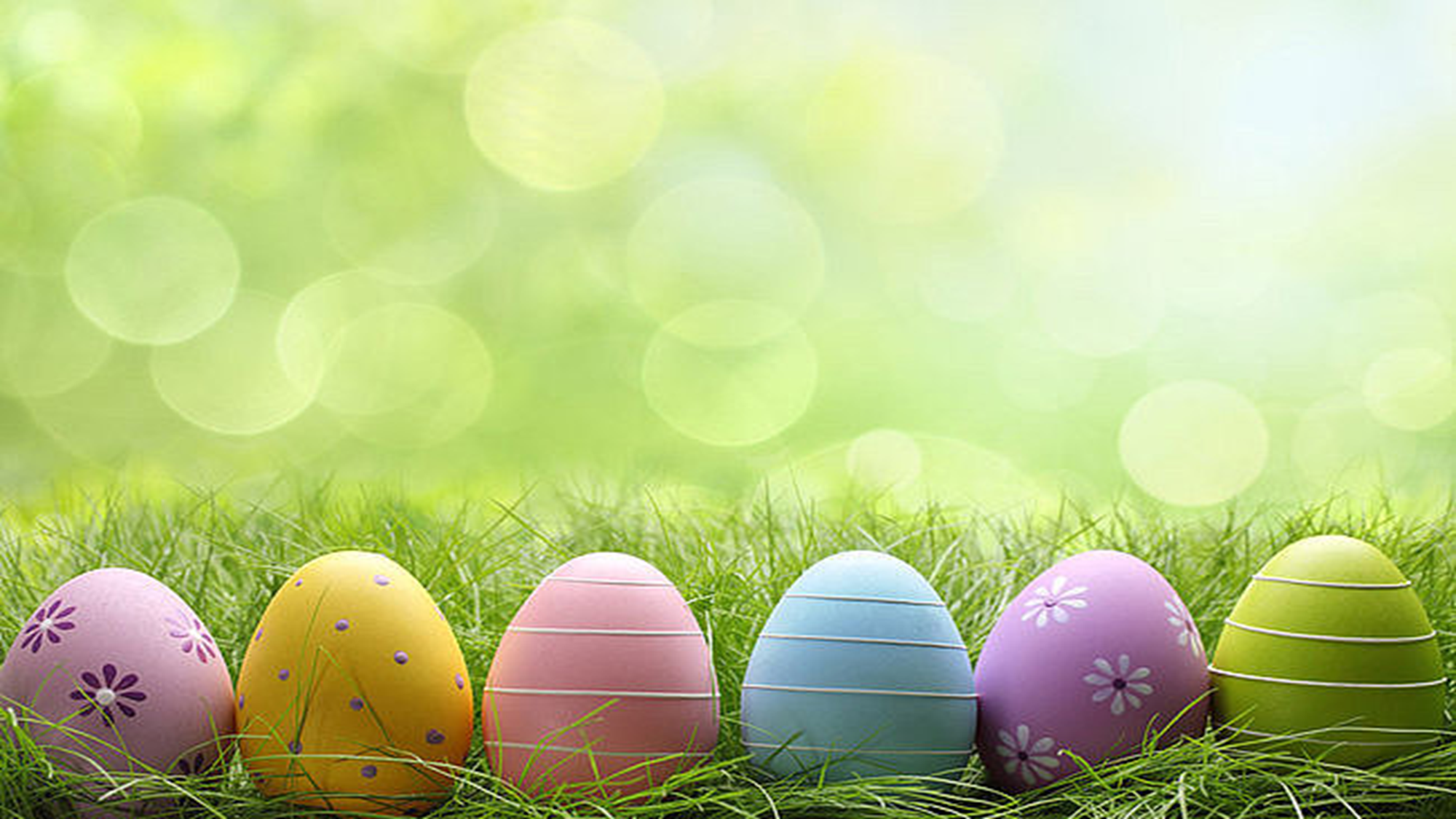 W Wielkanoc prezenty dzieciom przynosi:
kurczaczek

zajączek

baranek
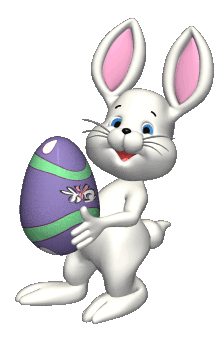 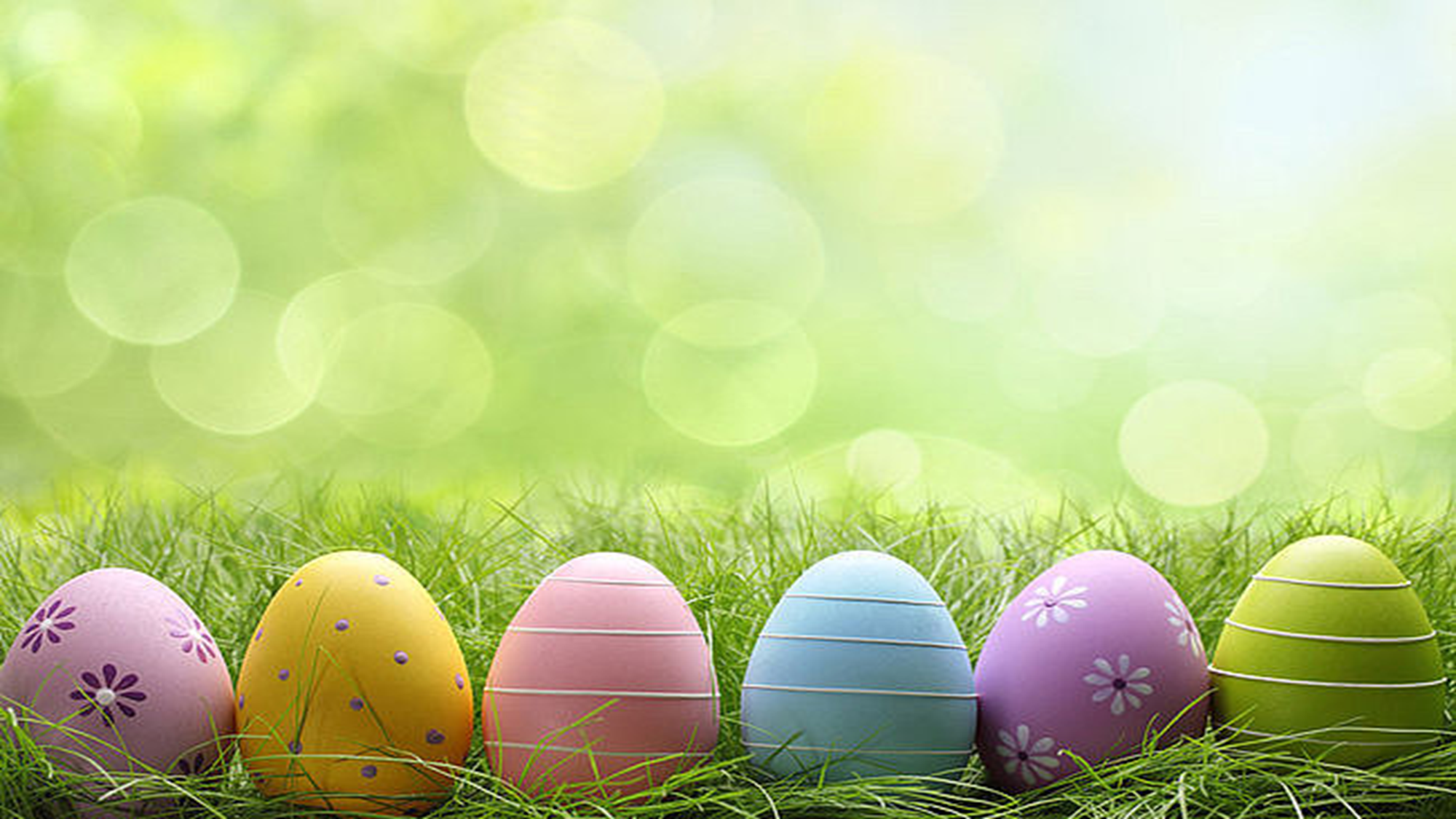 Jajko jest symbolem:
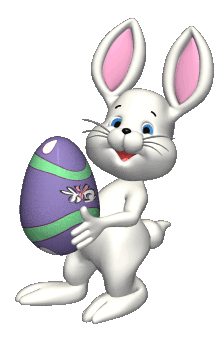 nowego życia

szczęścia

smutku
Wielkanocna sól jest symbolem:
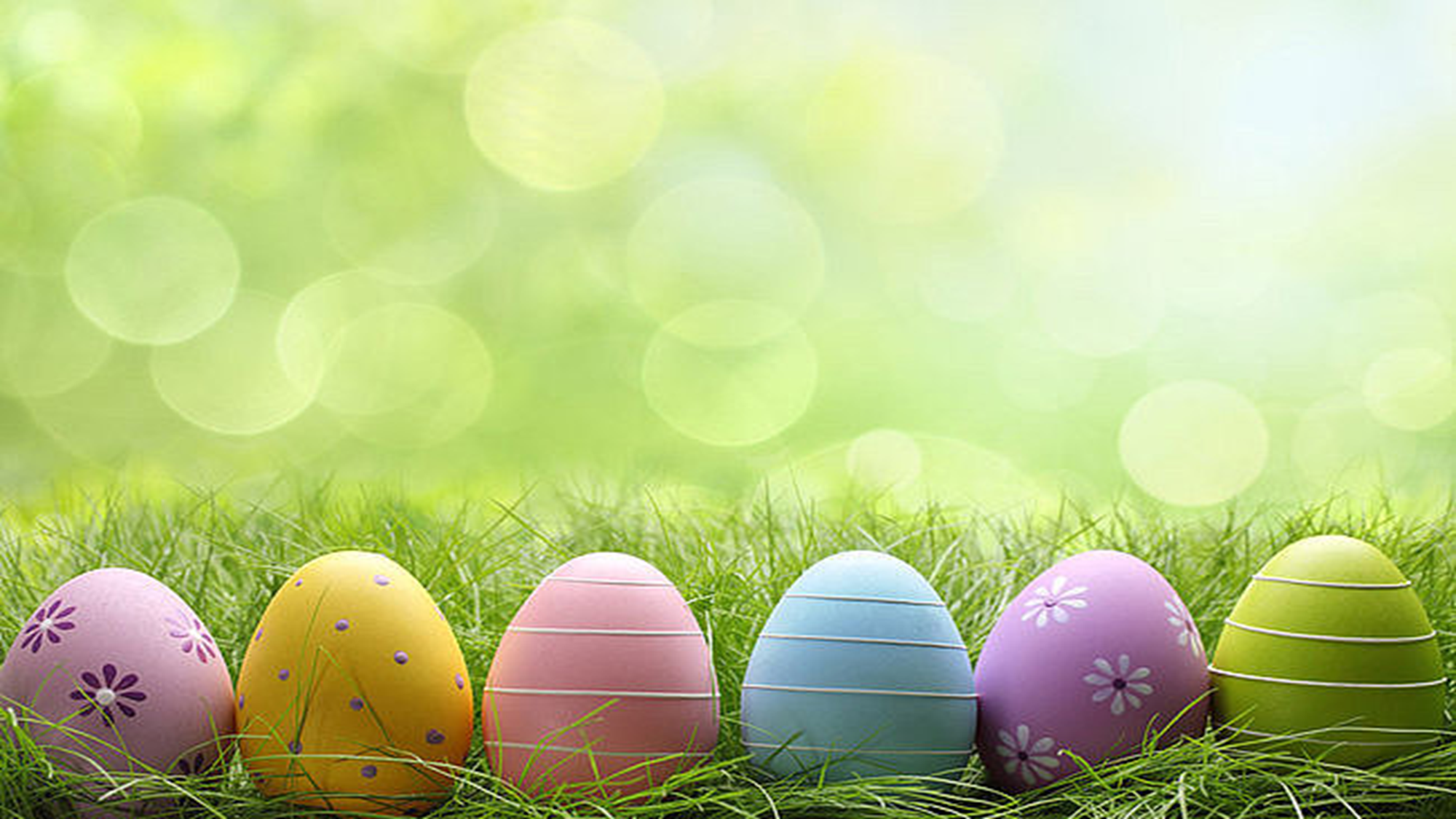 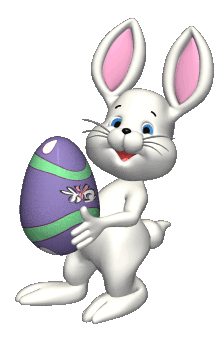 oczyszczenia


hałasu


apetytu
W takcie śniadanie wielkanocnegodzielimy się:
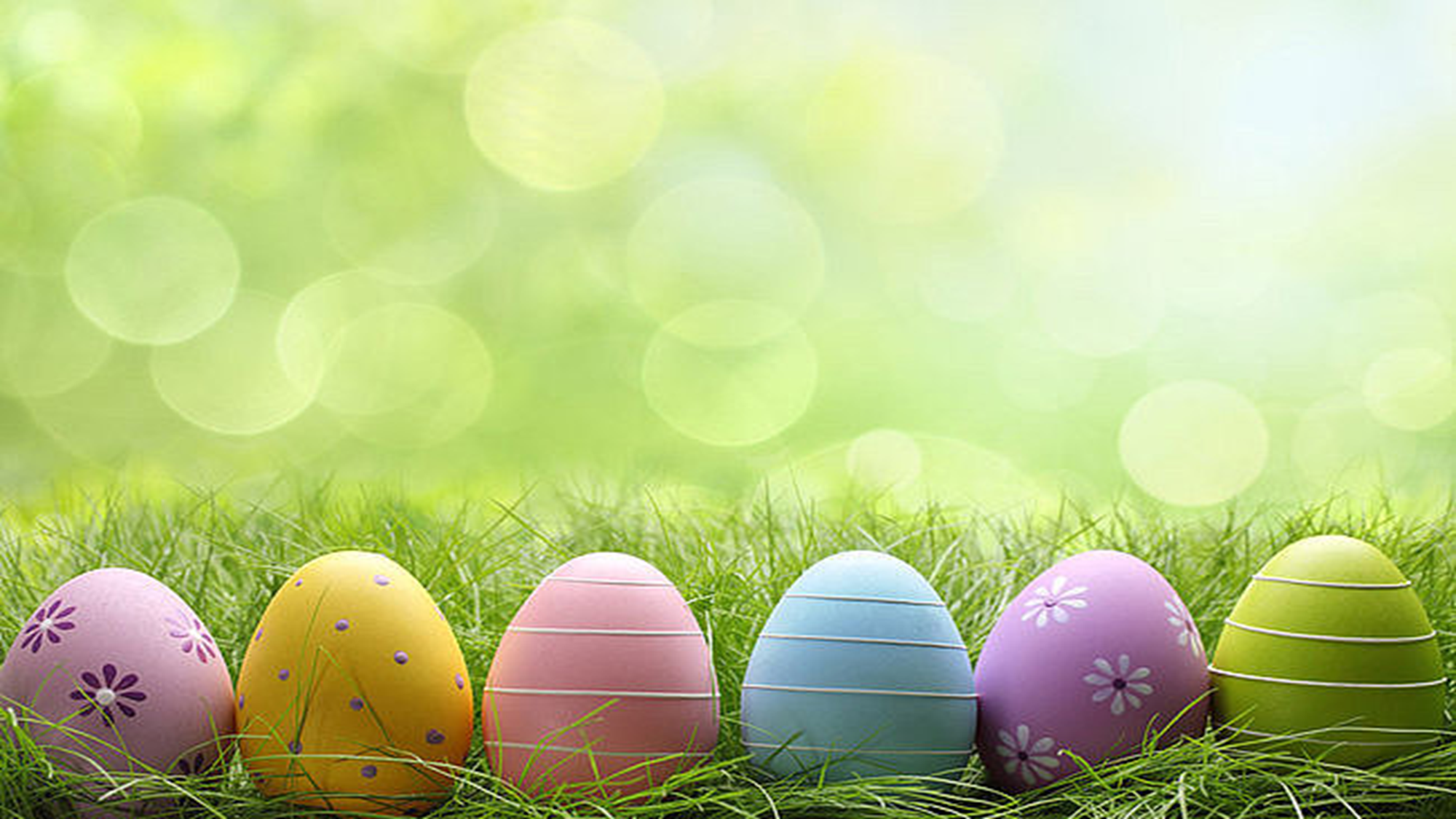 opłatkiem


jajkiem


chlebem
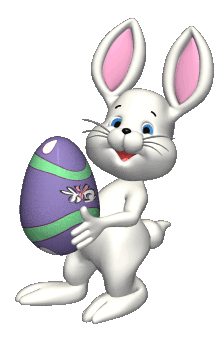 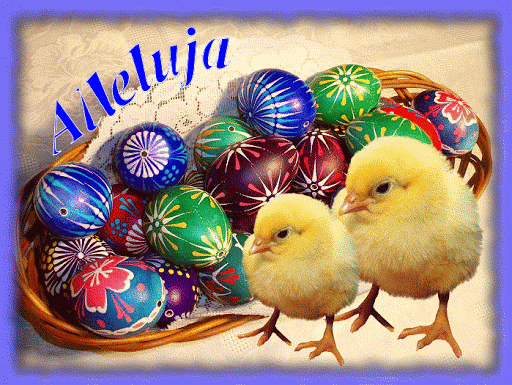 Koniec